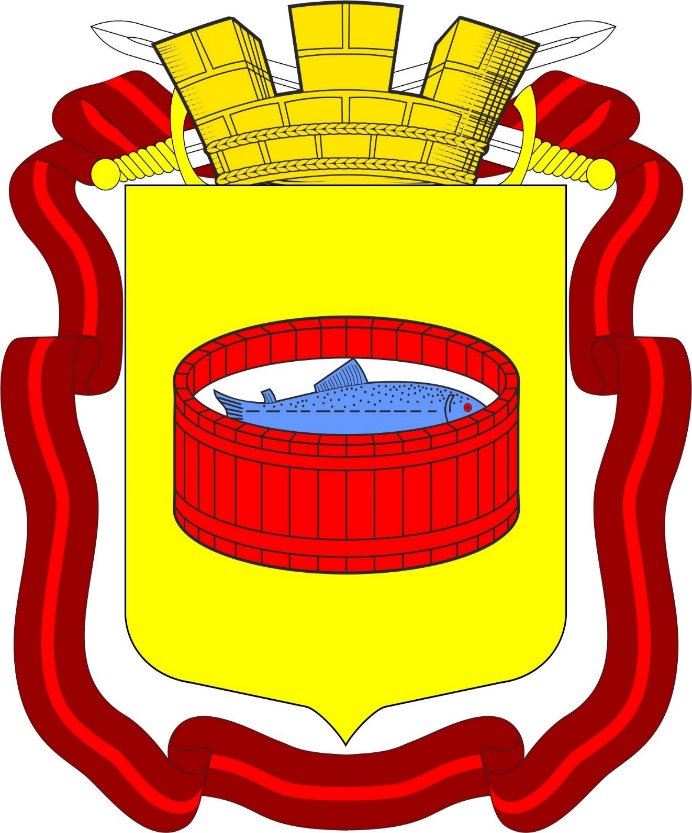 Отчет об исполнении бюджета 
  Лужского городского поселения за 2020 год
Основные параметры исполнения бюджета
 Лужского городского поселения
*Решение Совета депутатов ЛГП от 17.12.2019 г. № 21 (в редакции решения от 15.12.2020 г. № 65)
Бюджет 
Лужского городского поселения
 за 2020 год
тыс. руб.
Доходы – поступающие в бюджет денежные средства.
Расходы – выплачиваемые из бюджета денежные средства, которые направляются на финансовое обеспечение задач и функций органов местного самоуправления.
Дефицит бюджета –ситуация, при которой расходы бюджета превышают его доходы.
Профицит бюджета – превышение доходов бюджета над его расходами.
тыс. руб.
Исполнение доходной части
Исполнение налоговых доходов
план – 195 172,9 тыс.руб.    факт – 196 879,0 тыс.руб.  (100,9%)
Налоговые доходы 
доходы от предусмотренных законодательством Российской Федерации о налогах и сборах федеральных налогов и сборов, в т.ч. от налогов,  предусмотренных специальными налоговыми режимами, региональных и местных налогов, а также пеней и штрафов по ним.
Структура исполнения неналоговых доходов
Неналоговые доходы 
 - доходы от использования имущества, находящегося в государственной или муниципальной собственности, 
за исключением имущества бюджетных и автономных учреждений, а также имущества государственных и муниципальных унитарных предприятий, в т.ч. казенных; 
-доходы от продажи имущества, находящегося в государственной или муниципальной собственности, за исключением движимого имущества бюджетных и автономных учреждений, а также имущества государственных и муниципальных унитарных предприятий, в т.ч. казенных; 
-доходы от платных услуг, оказываемых казенными учреждениями;
-средства, полученные в результате применения мер гражданско-правовой, административной и уголовной ответственности, в т.ч. штрафы, конфискации, компенсации, а также средства, полученные в возмещение вреда, причиненного РФ, субъектам РФ, муниципальным образованиям, и иные суммы принудительного изъятия;
-средства самообложения граждан; 
-иные неналоговые доходы.
тыс. руб.
Межбюджетные трансферты от других бюджетов бюджетной системы РФ
Субсидии 
средства, передаваемые бюджету другого уровня бюджетной системы на условиях софинансирования расходных обязательств муниципальных образований. 

Аналогия в семейном бюджете: Вы «добавляете» деньги для того, чтобы ваш ребенок купил себе книгу.
Дотации 
средства, предоставляемые бюджету другого уровня бюджетной системы на безвозмездной  и безвозвратной основе без установления направлений и (или) условий их использования.

Аналогия в семейном бюджете: Вы даете своему ребенку карманные деньги.
Межбюджетные трансферты
средства, предоставляемые одним бюджетом бюджетной системы Российской Федерации другому бюджету бюджетной системы Российской Федерации.
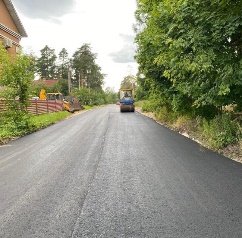 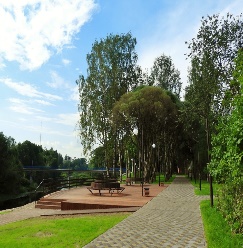 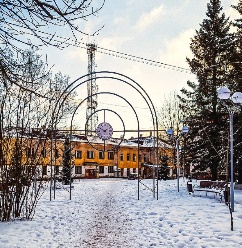 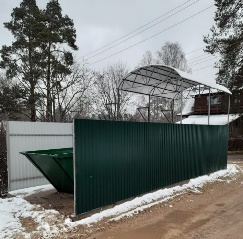 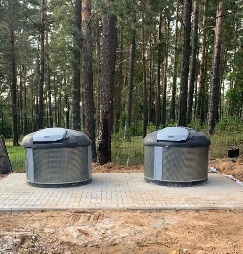 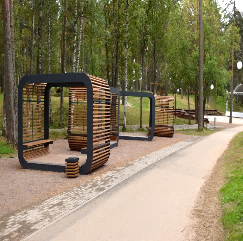 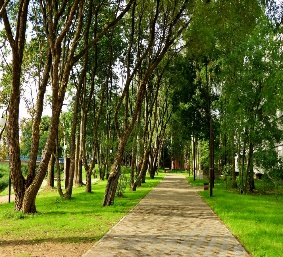 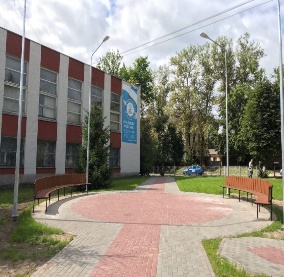 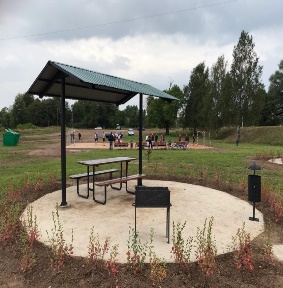 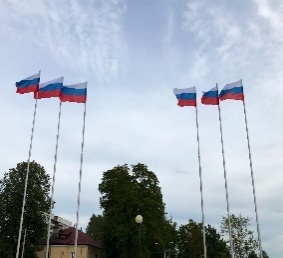 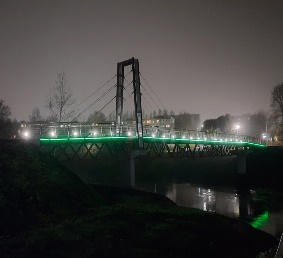 Структура исполнения расходной части бюджета по разделам
план – 651 467,5 тыс.руб.    факт – 551 080,9 тыс.руб.    (84,6%)
Исполнение расходной части бюджета
план – 651 467,5 тыс.руб.     факт – 551 080,9 тыс.руб.    (84,6%)
тыс. руб.
Исполнение муниципальных программ
Расходы бюджета на реализацию муниципальных программ от общего объема расходов в 2020 году составили 97,4%;  
на непрограммные направления деятельности – 2,6%.
Муниципальная программа «Развитие жилищно-коммунального и дорожного хозяйства»
Благоустройство Лужского городского поселения
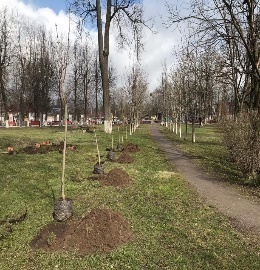 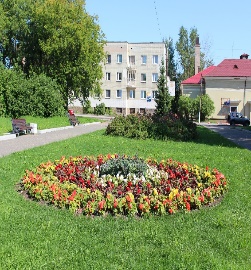 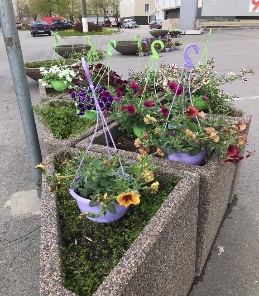 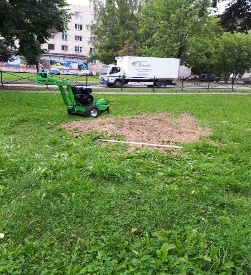 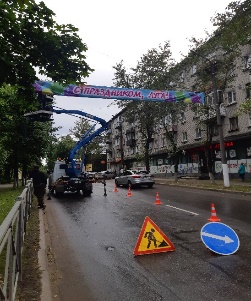 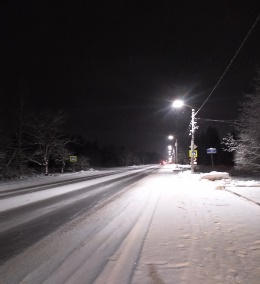 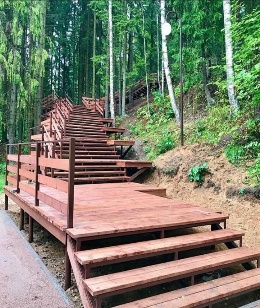 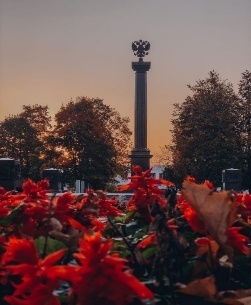 Федеральный проект «Формирование комфортной городской среды»
Расходы на создание комфортной городской среды в малых городах и исторических поселениях – победителях Всероссийского конкурса лучших проектов создания комфортной городской среды 
в 2020 году составили 82 500,0 тыс. руб.

 (в т.ч. средства федерального бюджета 
52 500,0 тыс. руб., средства областного бюджета 30 000,0 тыс. руб.)
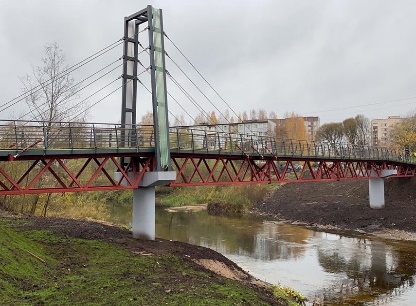 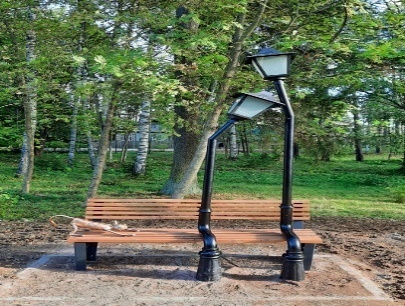 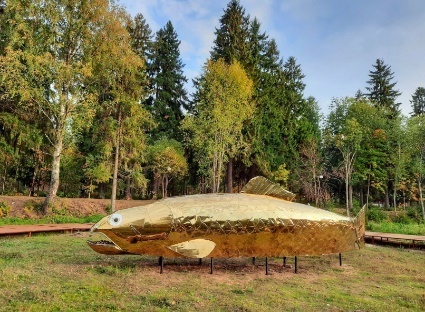 Расходы на реализацию программ формирования 
комфортной городской среды 
в 2020 году составили 33 667,5 тыс. руб.

 (в т.ч. средства федерального бюджета 
9 999,0 тыс. руб., средства областного бюджета 20 301,0 тыс. руб., местный бюджет 3 367,5 тыс. руб.)
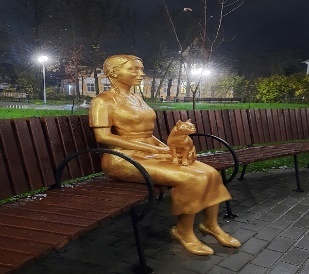 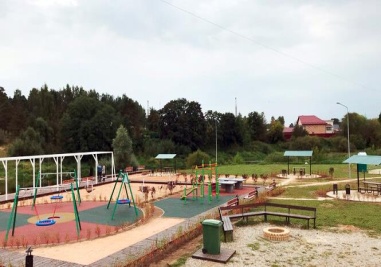 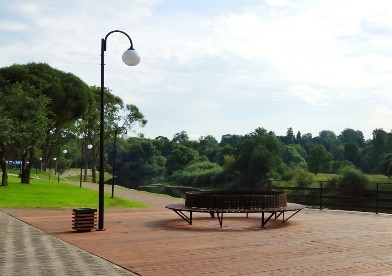 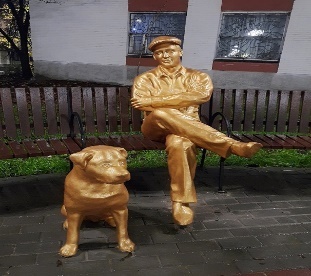 Дорожный фонд Лужского городского поселения
Объем муниципального дорожного фонда
 на 2020 год утвержден 
в сумме
 58 544,4 
тыс. руб.
Объем дорожного фонда Лужского городского поселения на 2021 год утвержден с учетом неисполненных ассигнований за 2020 год.
Расходы в рамках осуществления дорожной деятельности
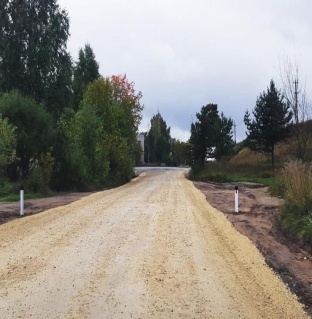 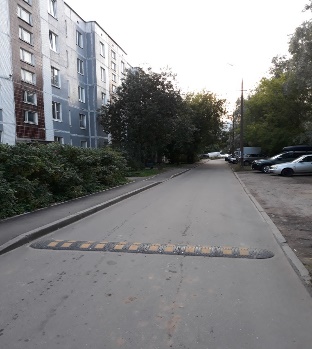 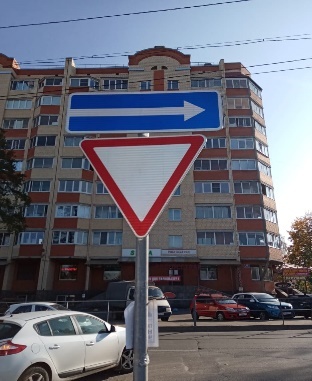 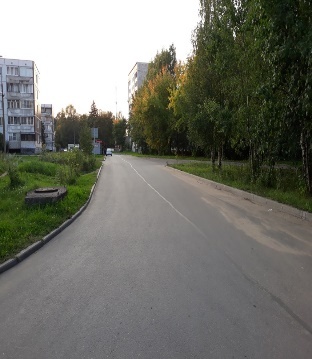 Муниципальная программа «Развитие культуры в Лужском городском поселении»
Расходы на оплату труда работников 
 учреждений культуры, тыс. руб.
Исполнение за 2020 год составило
111 456,7
 тыс. руб.
Средняя заработная плата,
 тыс. руб.
2019 год
2020 год
2021 год
план
* без учета внешних совместителей
тыс. руб.
Бюджет Лужского городского поселения за 2020 год
*В ходе исполнения бюджета в 2020 году на рассмотрение Совета депутатов Лужского городского поселения было представлено 4 проекта решений о внесении изменений в решение о бюджете.
Муниципальный долг Лужского городского поселения
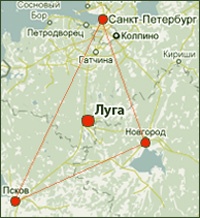 СПАСИБО ЗА ВНИМАНИЕ!